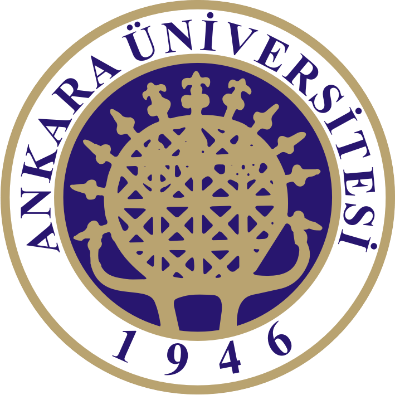 KİM 320 BİYOKİMYA II
KARBONHİDRAT METABOLİZMASI
Prof. Dr. Emel EMREGÜL
Ankara Üniversitesi
Kimya Bölümü
Glikojenez ve Glikojenolizin Kontrolü
Glikojene ve glikojenoliz birbirinden farklı iki metabolik yoldur ve asla aynı anda cereyan etmezler. 
Yani glikojenez olurken glikojenoliz durur, glikojenoliz olurken glikojenez durur. 
Bu olaylar hormonlar tarafından kontrol edilir. 
Bu kontrolde  iki önemli enzimin, 
			-glikojenezde,  glikojen sentazın,
			-glikojenolizde ise fosforilaz enziminin 
aktivitelerinin kovalan modifikasyon ve allosterik olarak kontrolü beraberce, ancak birbirinin tersi olacak biçimde gerçekleşir.
Hormonal Kontrol
Glukagon ve epinefrin, hücre içi cAMP konsantrasyonunu artırırken, insülin azaltır.
 Glukagon ve epinefrin ile artan cAMP 
     - glikojen fosforilazı aktive ederken, 
     - glikojen sentazı inhibe eder. 
Yani  glikojenezi yavaşlatırken, glikojenolizi hızlandırır. 
İnsülin salımında  ise, tam tersine, glikojenez hızlanırken, glikojenolizi yavaşlar.
Hormonal Kontrol
Glikojen metabolizmasında etkili hormonlardan epinefrin kas faaliyeti sırasında adrenel modülladan salgılanır. 
Epinefrin 
  	  - kaslarda çok, 
   		- karaciğerde az 
olmak üzere glikojen yıkımını hızlandırır.
Karaciğer, bir peptit hormonu olan glukagona daha fazla duyarlıdır.
Epinefrin ve glukagon hedef hücreye giremez.
Hücre zarındaki reseptörlerine bağlanarak adenilat siklazı aktive ederler.
Diğer Heksozların Metabolizması
Diyetle doğrudan alınan veya diğer karbonhidratların barsakta parçalanması sonucu oluşan heksozlar, fruktoz ve galaktoz’dur. 

Bu iki monosakkarid organizmada glukoz metabolitlerine dönüşmek suretiyle metabolize edilir.
Fruktoz Metabolizması
İnsanda fruktoz kullanabilen 4 organ vardır; 
     - karaciğer, 
     - ince barsak, 
     - böbrek 
     - kas dokusu

Bu nedenle, daha emilim sırasında, ince barsaklarda fruktoz kullanımı gerçekleşir. 

Barsaklarda dönüşümü gerçekleşemeyen fruktozun bir  kısmı ise portal dolaşımla karaciğere gelerek burada kullanılır.

Fruktozun hücre içine alınışı, insülinden bağımsız olarak meydana gelir.
Galaktoz Metabolizması
Diyetimizde bulunan bir diğer monosakkarid galaktoz dur. Galaktoz süt şekeri laktozun barsaklarda parçalanması ile meydana gelir ve karaciğerde glukoza çevrilerek metabolize edilir.
 
Galaktozun hücre içine alınışı, fruktoz gibi, insülinden bağımsız olarak meydana gelir. 

Galaktoz, karaciğerde hızla metabolize olur; metabolize edilmek için önce ATP ve galaktokinaz vasıtasıyla galaktoz-1-fosfat haline fosforillenir.